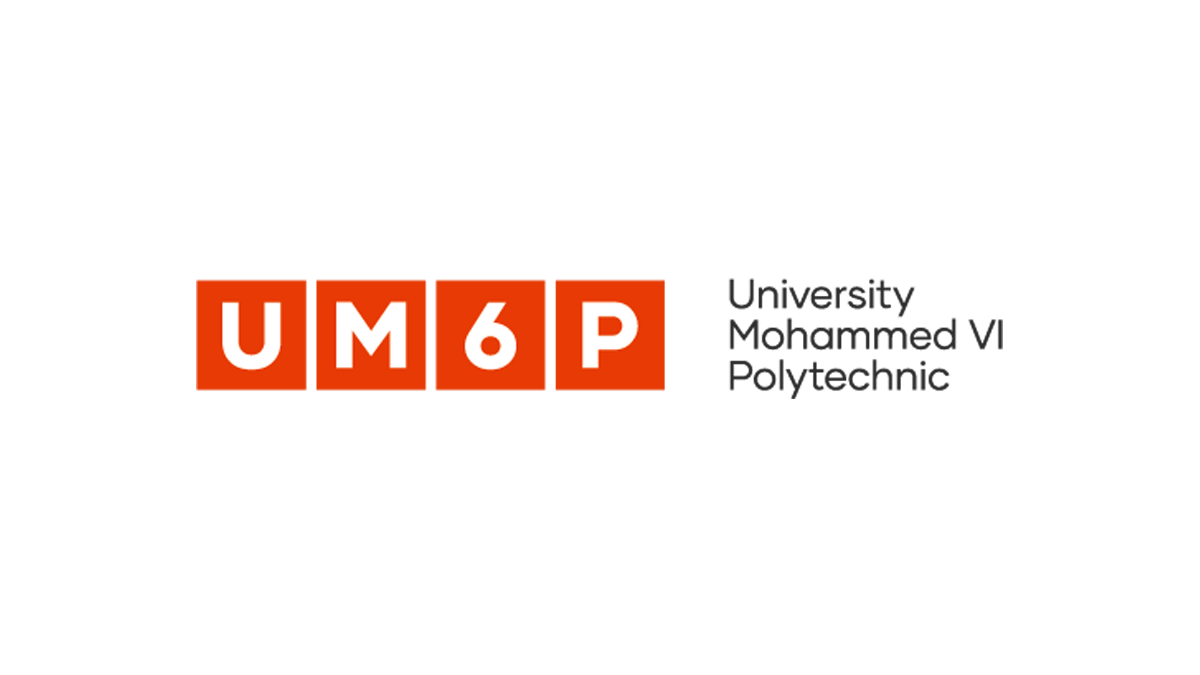 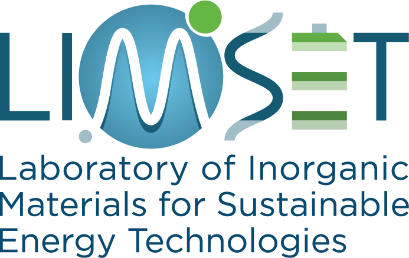 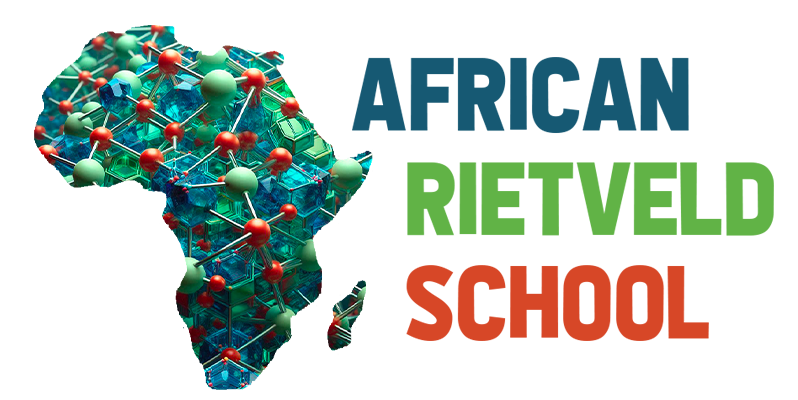 Title (80 pts)
First author1, Second author2, Third author3
 1 Affiliation
 2 Affiliation
3 Affiliation
Corresponding Author Email:
Introduction
Importance of Rietveld Refinement
*
*
Results
Composition (mol%)	x = 0	x = 5	x = 10	x = 15	x = 20
Glass Bulks	 

Glass powders
Conclusion
*
References
*
African Rietveld School, April 15- 17, 2025
  Mohammed VI Polytechnic University, Benguerir-Morocco
limset.um6p.ma